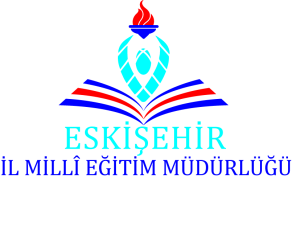 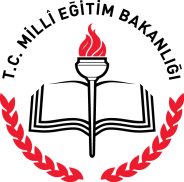 ESKİŞEHİR İL MİLLÎ EĞİTİM MÜDÜRLÜĞÜ
(Strateji Geliştirme Bölümü)
ÖZEL ÖĞRETİM KURUMLARI
MEBBİS Veri Girişi
BİLGİLENDİRME TOPLANTISI
KASIM 2018
MEBBİS Veri Girişi
Sayfa 2
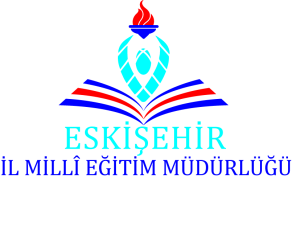 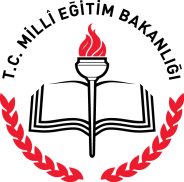 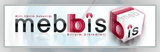 MEİS MODÜLÜNE BİLGİ GİRİŞİ YAPACAK KURUMLAR
Özel Eğitim ve Rehabilitasyon Merkezi
Özel Motorlu Taşıt Sürücüleri Kursu(MTSK) 
Özel Muhtelif Kurslar
Özel Öğretim Kursları
MEBBİS Veri Girişi
Sayfa 3
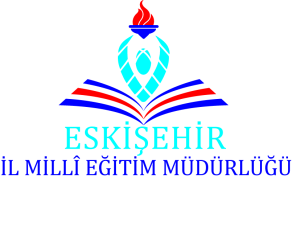 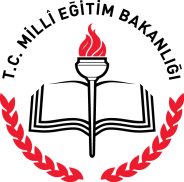 MEİS MODÜLÜNE BİLGİ GİRİŞİ YAPILACAK EKRANLAR
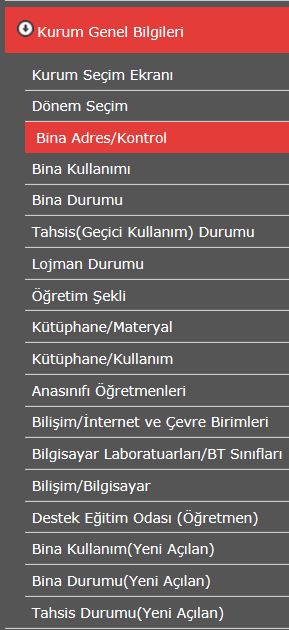 MEİS Modülüne ilk girdiğinizde öncelik olarak Bina Adres/Kontrol alanını doldurunuz. Daha sonra diğer işlemlere geçiniz.
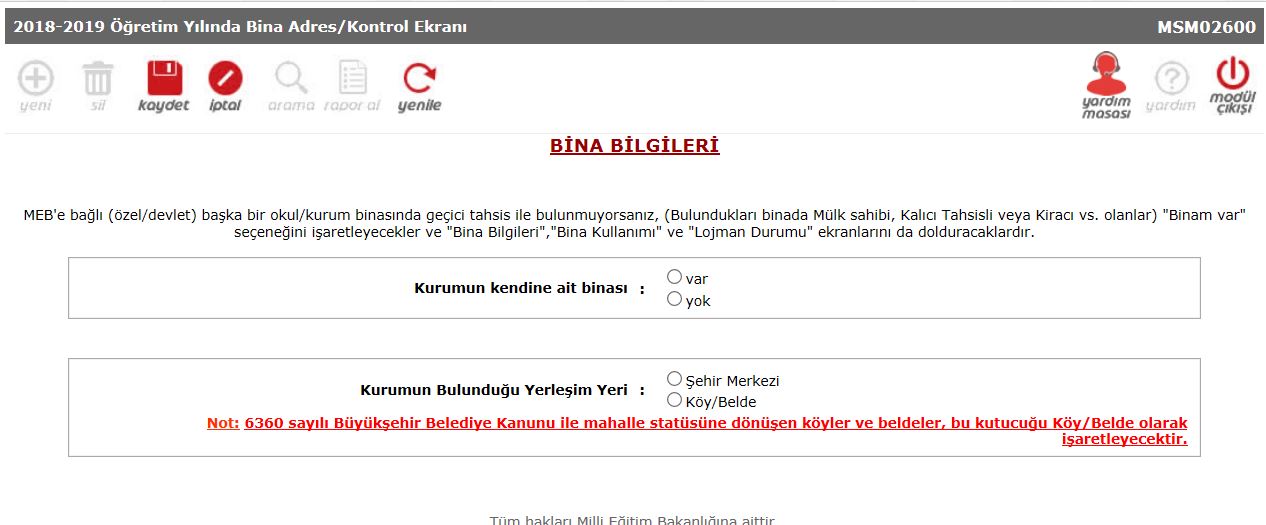 MEBBİS Veri Girişi
Sayfa 4
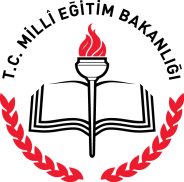 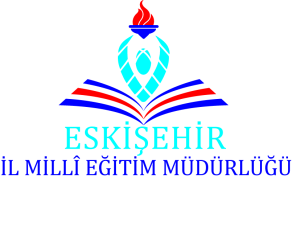 KURUM BİLGİLERİ
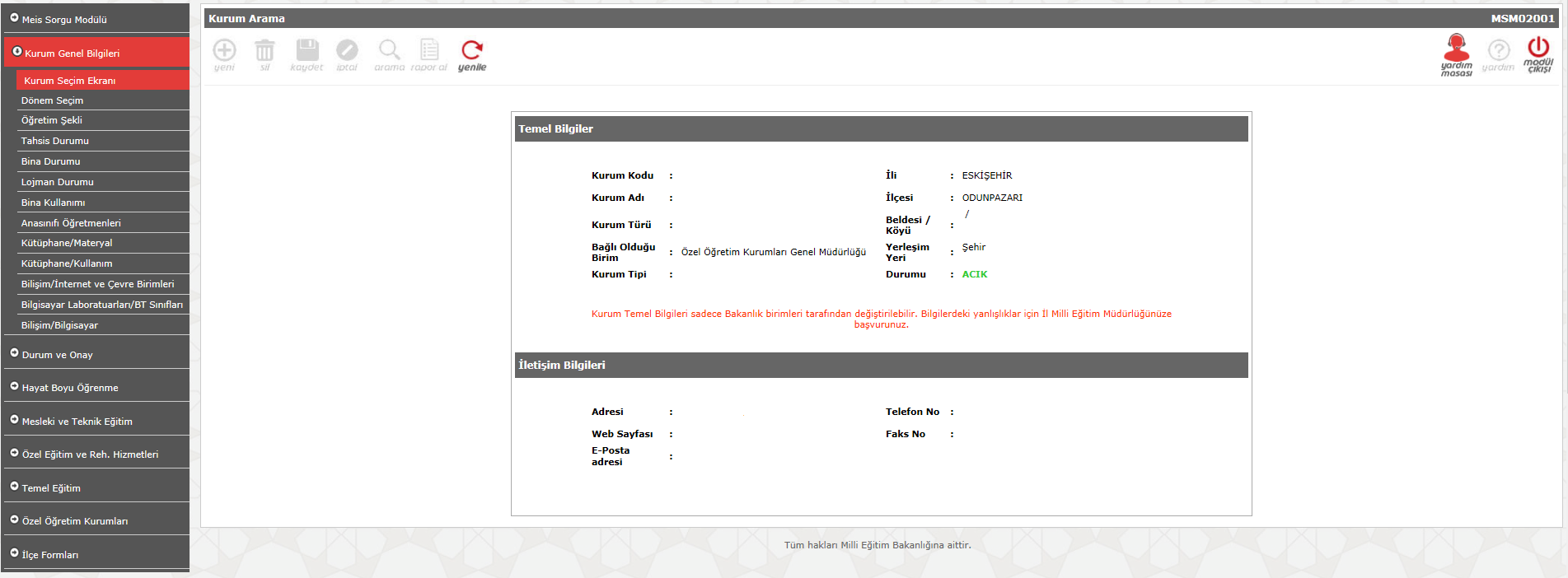 Bu ekrandaki bilgilerde değişiklik varsa, İl MEM Özel Öğretim Kurumları Bölümüyle irtibata geçilecektir.
MEBBİS Veri Girişi
Sayfa 5
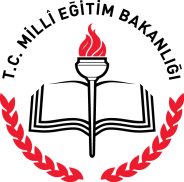 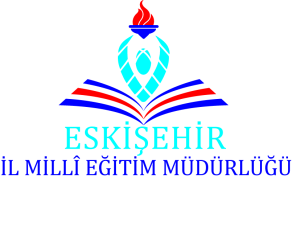 BİNA BİLGİLERİ
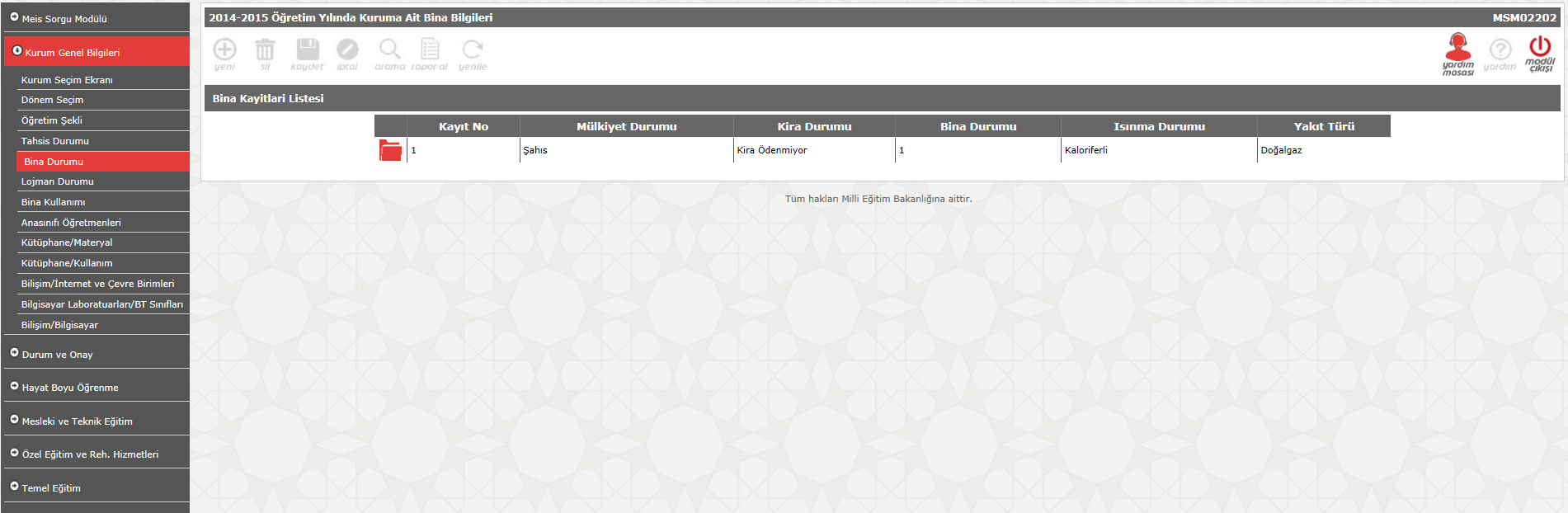 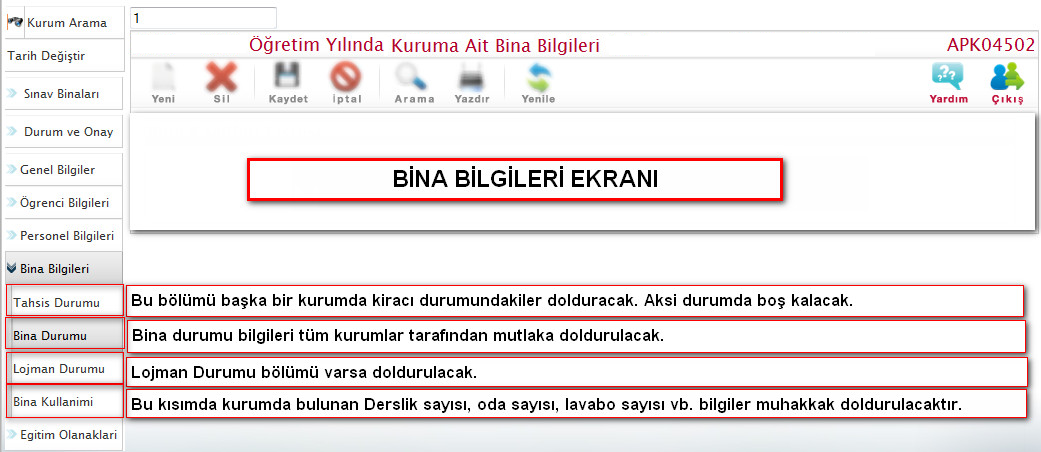 MEBBİS Veri Girişi
Sayfa 6
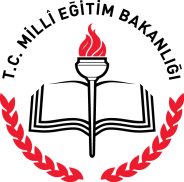 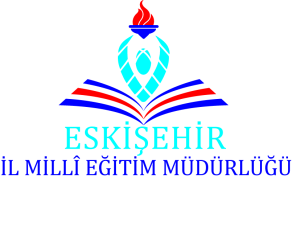 EĞİTİM OLANAKLARI
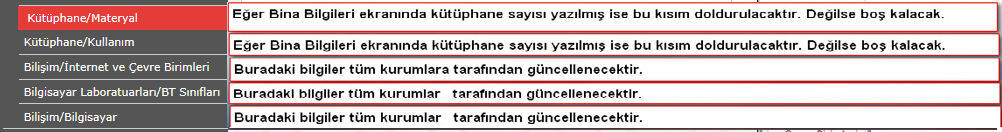 MEBBİS Veri Girişi
Sayfa 7
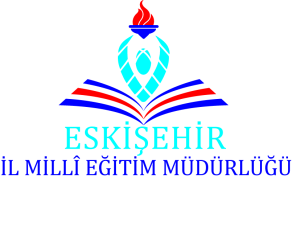 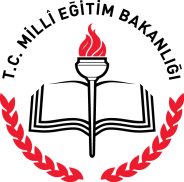 ÖZEL EĞİTİM KURUMLARI (Rehabilitasyon Merkezleri)
Öğretmen – Öğretici Durumu
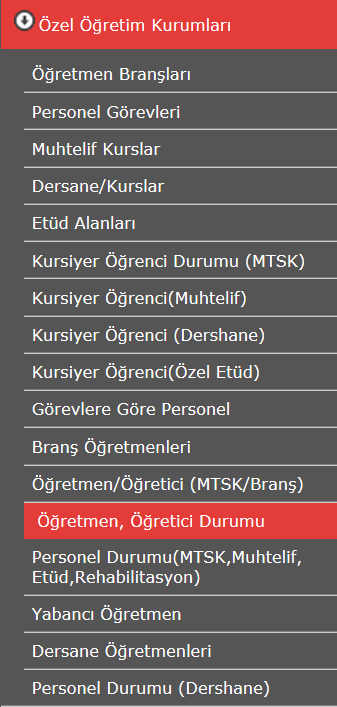 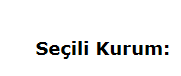 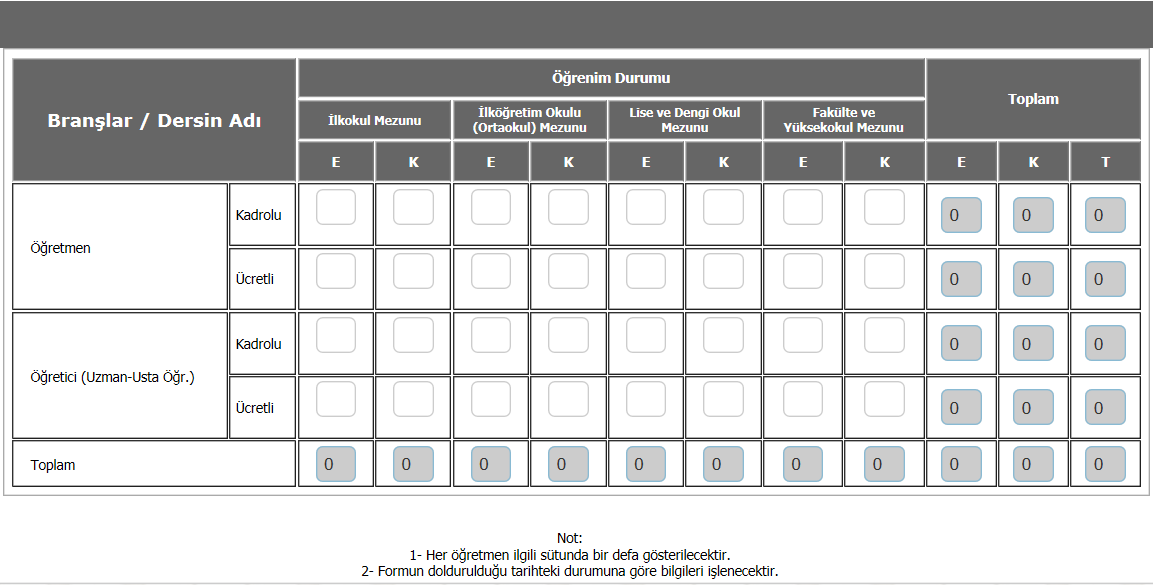 MEBBİS Veri Girişi
Sayfa 8
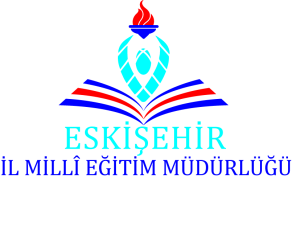 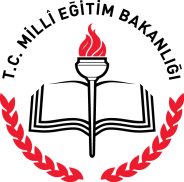 ÖZEL EĞİTİM KURUMLARI (Rehabilitasyon Merkezleri)
Personel Durumu
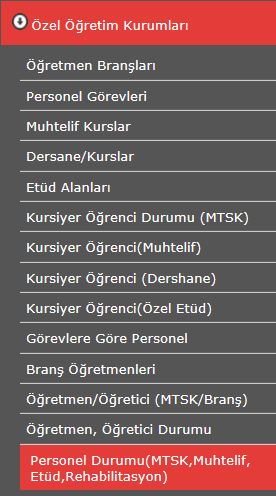 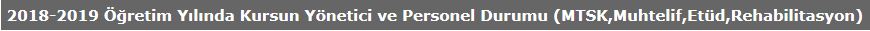 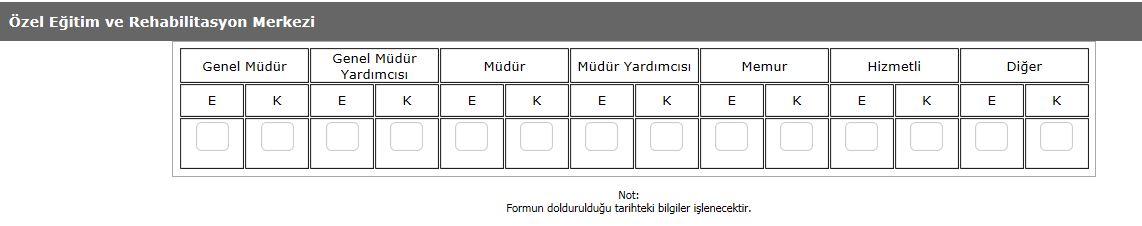 MEBBİS Veri Girişi
Sayfa 9
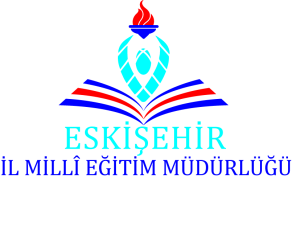 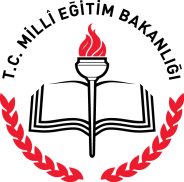 ÖZEL EĞİTİM KURUMLARI (Rehabilitasyon Merkezleri)
Yabancı Öğretmen
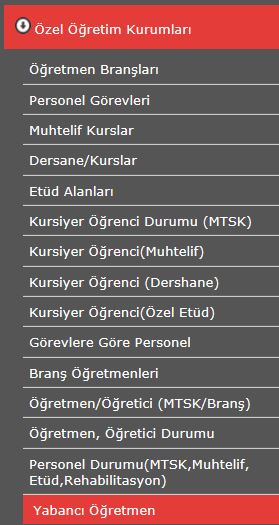 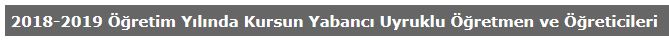 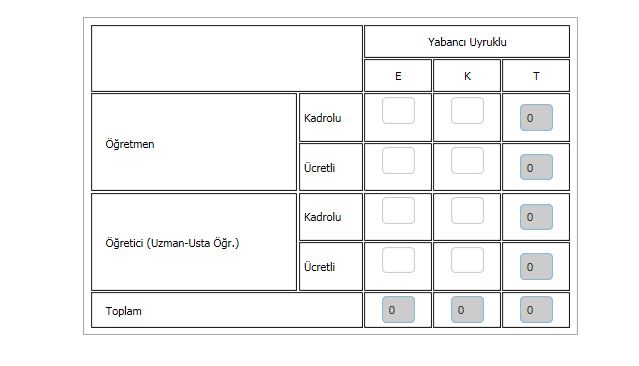 MEBBİS Veri Girişi
Sayfa 10
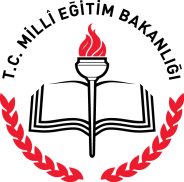 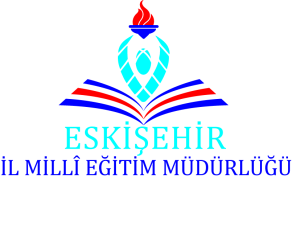 MOTORLU TAŞITLAR SÜRÜCÜLERİ KURSU (MTSK)
Kursiyer Öğrenci Durumu
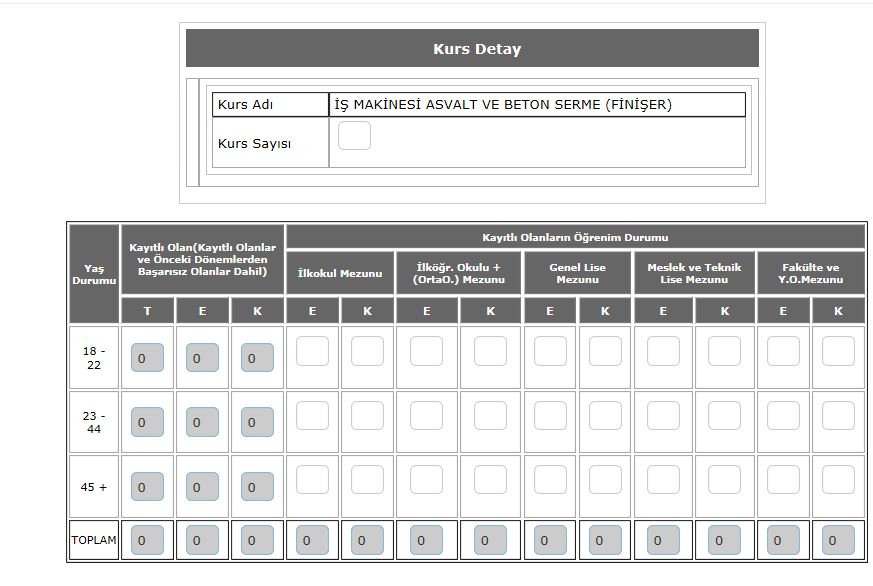 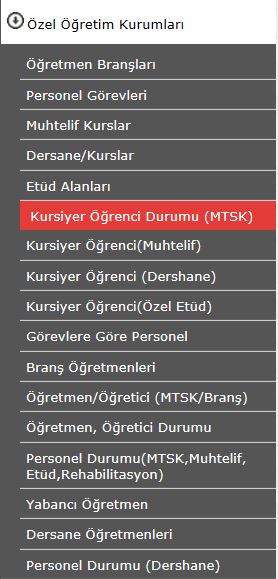 MEBBİS Veri Girişi
Sayfa 11
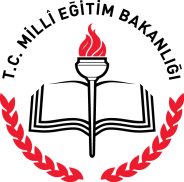 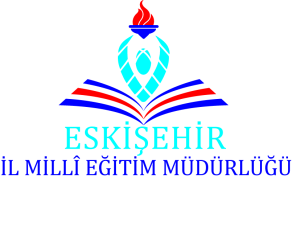 MOTORLU TAŞITLAR SÜRÜCÜLERİ KURSU (MTSK)
Öğretmen Durumu
MTSK öğretmen sayıları girişi yapılırken Öğretmen ve Öğretici Durumu ekranı ile Öğretmen/Öğretici (MTSK Branş) ekranı birbirlerine eşit olmalıdır. Aksi durumda onaylama işlemi gerçekleşmez.
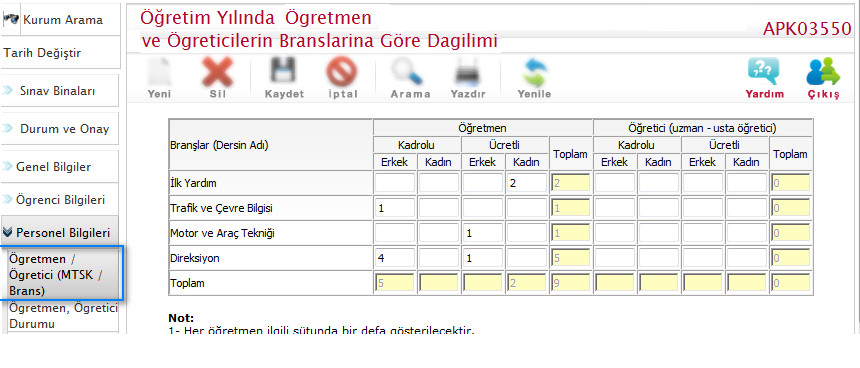 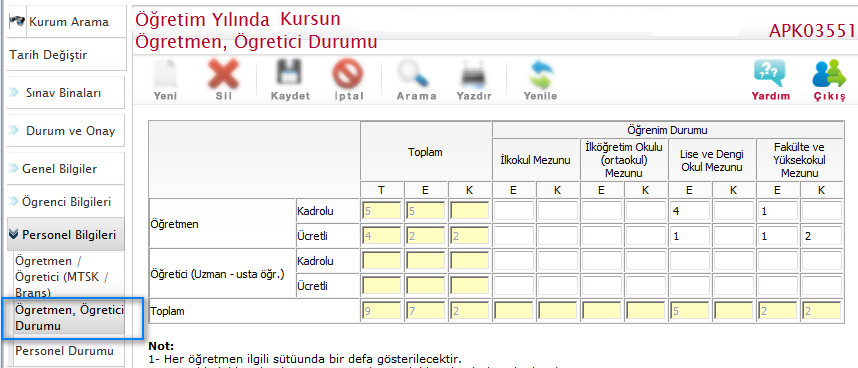 MEBBİS Veri Girişi
Sayfa 12
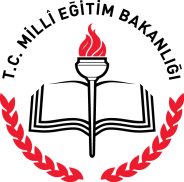 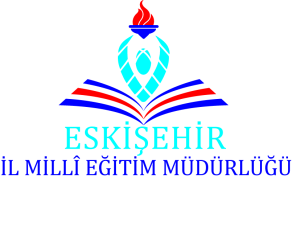 MOTORLU TAŞITLAR SÜRÜCÜLERİ KURSU (MTSK)
Personel Durumu
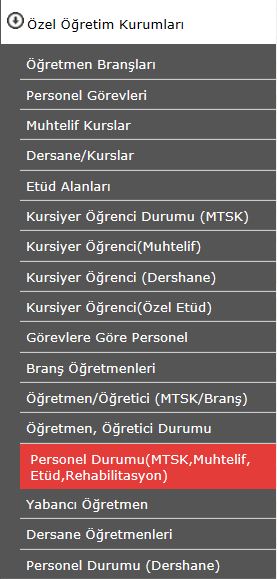 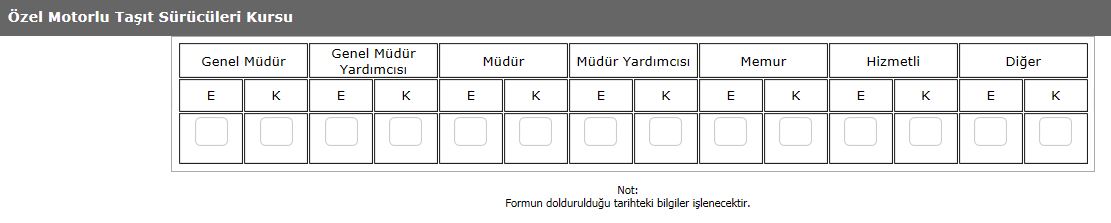 MEBBİS Veri Girişi
Sayfa 13
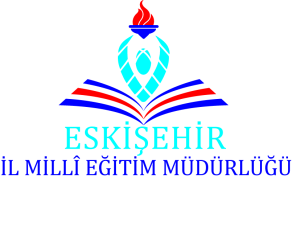 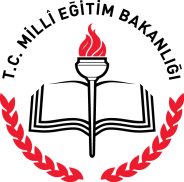 MUHTELİF KURSLAR
Muhtelif kursların kurslarını seçmek için Özel Öğretim Kurumları bölümünden Muhtelif kursları seçerek seçilebilecek kurslardan sağa «ekle» butonuyla seçilmiş bulunan kurslara aktarılır. Kaydet butonuyla kaydedilerek çıkılır.
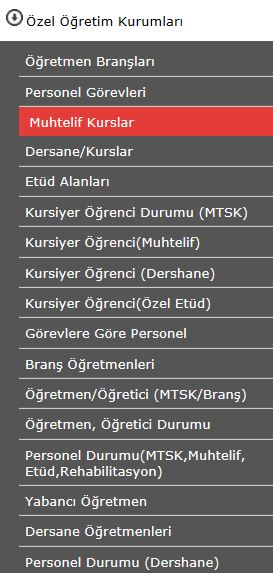 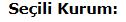 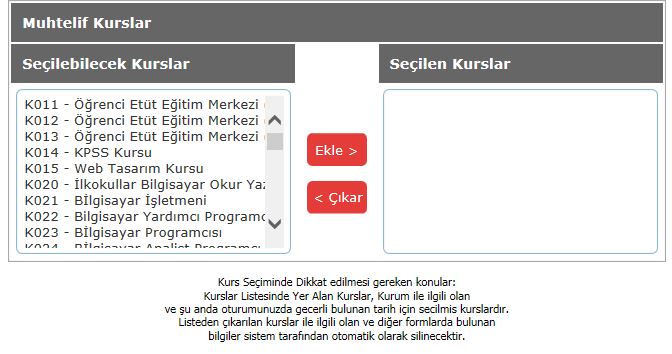 MEBBİS Veri Girişi
Sayfa 14
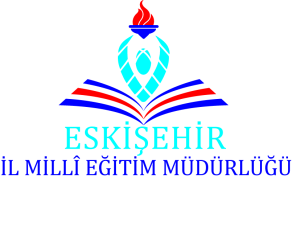 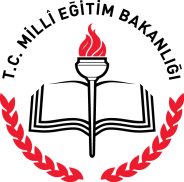 MUHTELİF KURSLAR
Kursiyer Öğrenciler
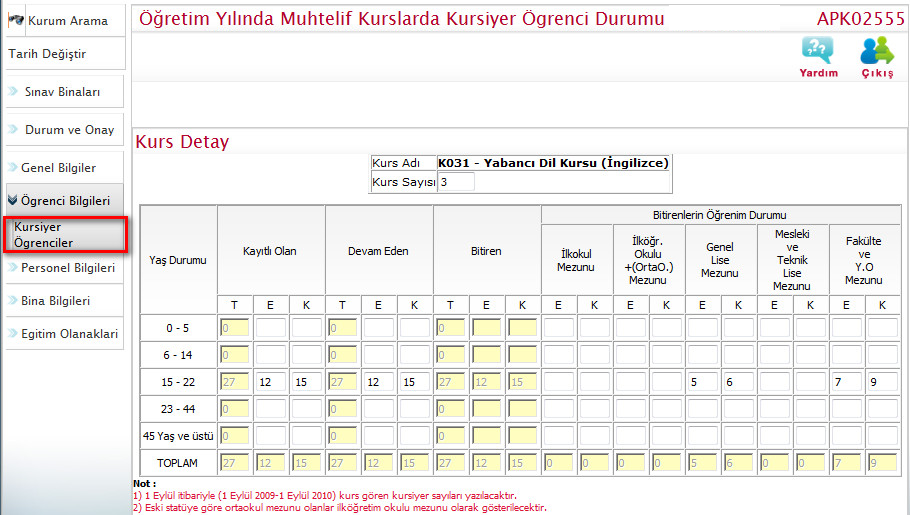 MEBBİS Veri Girişi
Sayfa 15
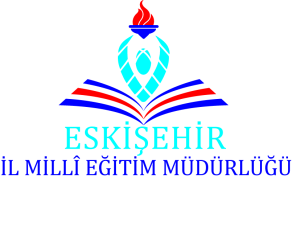 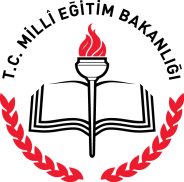 MUHTELİF KURSLAR
Personel Durumu
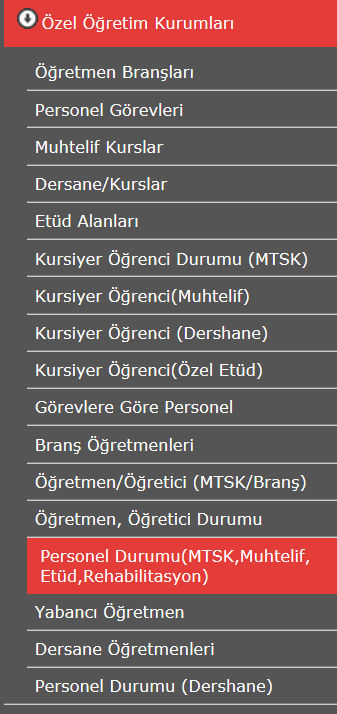 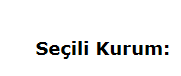 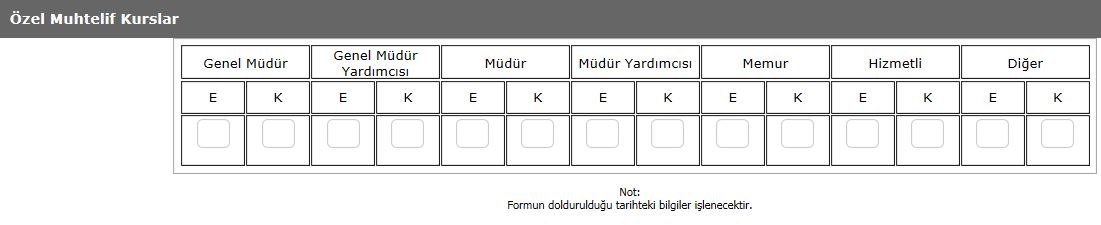 MEBBİS Veri Girişi
Sayfa 16
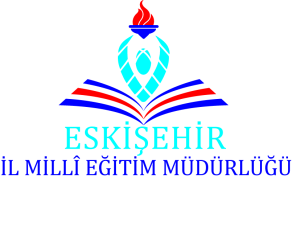 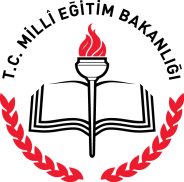 MUHTELİF KURSLAR
Yabancı Öğretmen
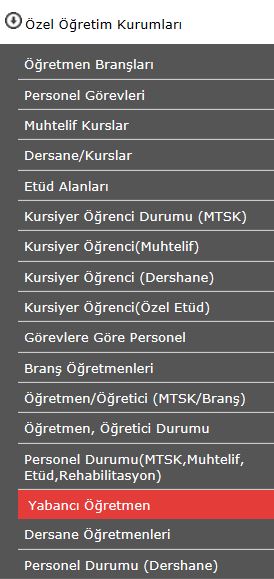 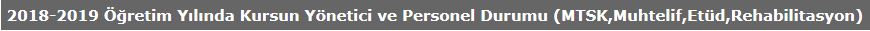 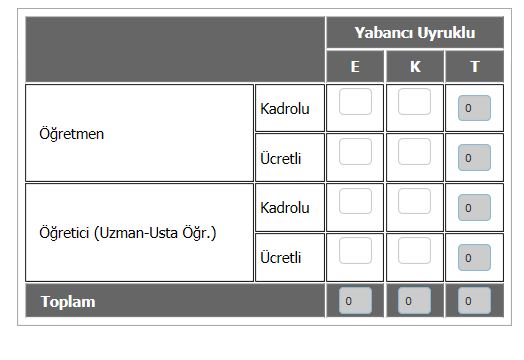 MEBBİS Veri Girişi
Sayfa 17
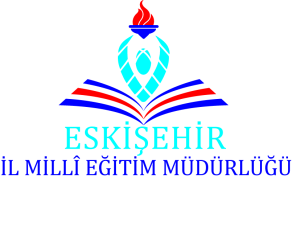 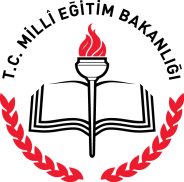 ÖZEL ÖĞRETİM KURSU
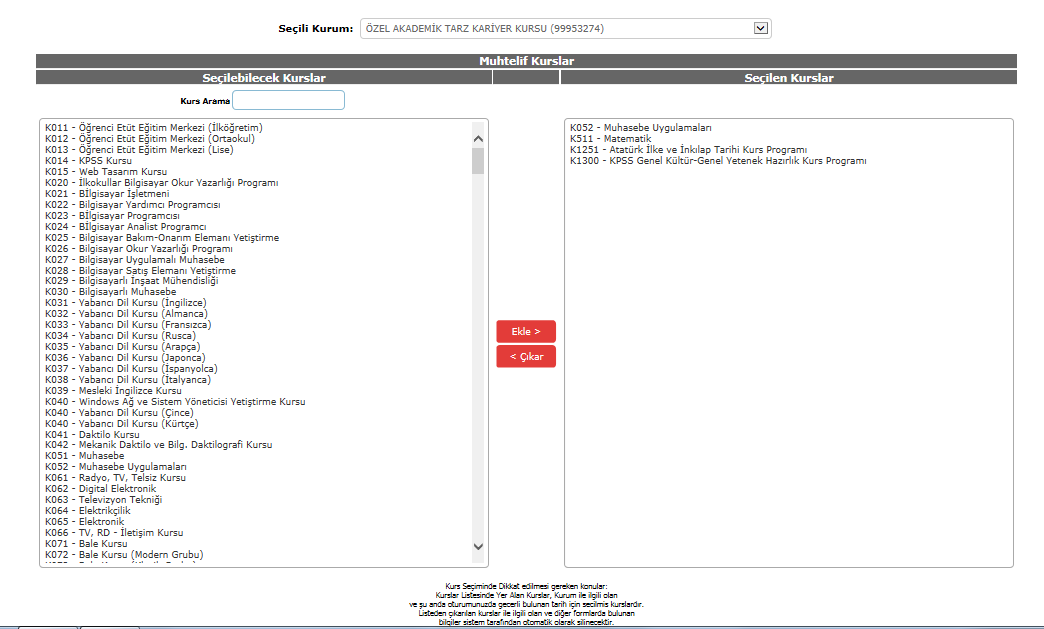 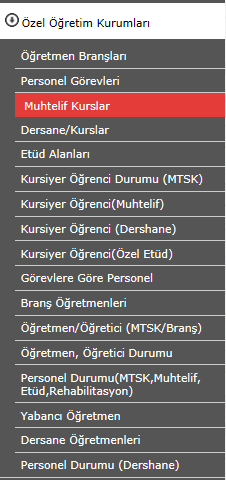 MEBBİS Veri Girişi
Sayfa 18
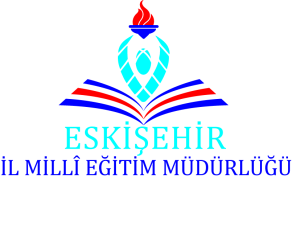 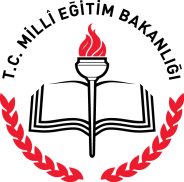 ÖZEL ÖĞRETİM KURSU
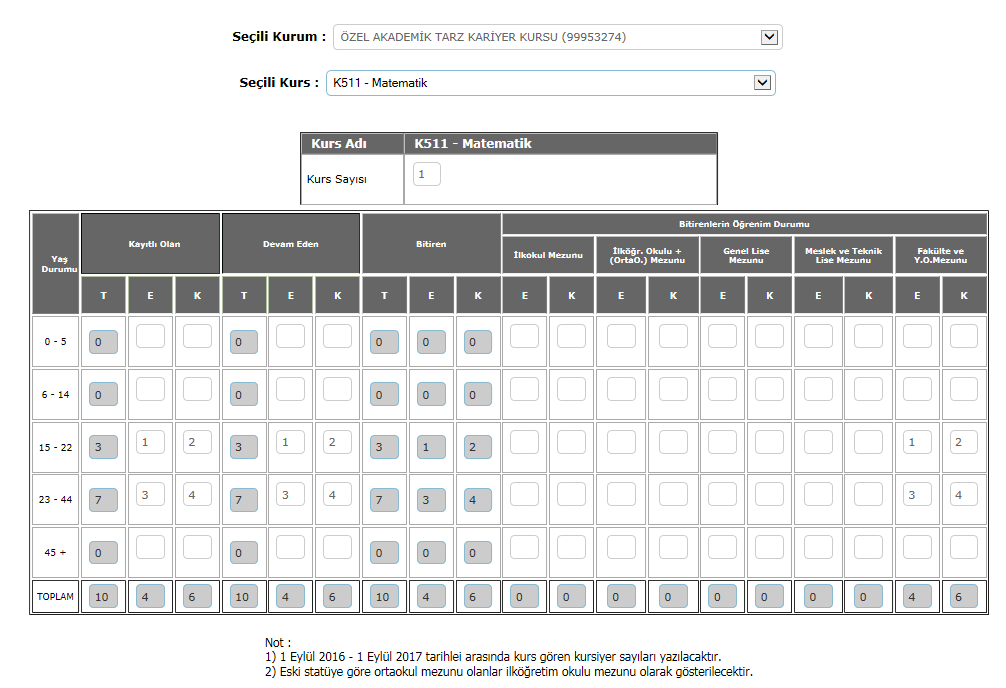 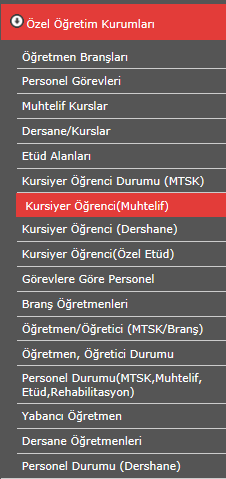 MEBBİS Veri Girişi
Sayfa 19
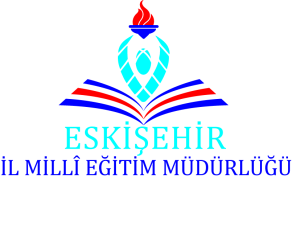 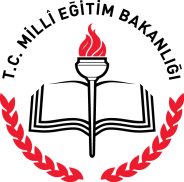 Tahsis Durumu - Bina Kullanımı
Aynı binayı kullanan Özel Eğitim ve Rehabilitasyon Merkezleri, Özel Motorlu Taşıt Sürücüleri Kursu(MTSK), Özel Muhtelif Kurslar ve Özel Öğretim Kursları; kurumlardan birini ev sahibi kurum gibi gösterecek ev sahibi kurum bina durumu ve bina kullanımını dolduracak, misafir kurum ise tahsis durumunu dolduracaktır. Kurumdaki toplam derslik ev sahibi kurum tarafından 6- TOPLAM DERSLİK SAYISI bölümüne yazılacak, ev sahibi kurumun kendi kullandığı derslik ve misafir kurumların kullandığı dersliklerin toplamı ise 1- Aktif(Kullanımdaki Tüm) Derslik Sayısı - (Özel Eğitim, Hastane ve Anasınıfı Sınıfı HARİÇ) bölümüne yazılacaktır.
MEBBİS Veri Girişi
Sayfa 20
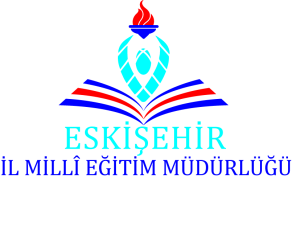 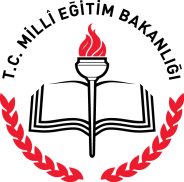 BİNA KULLANIMI (Derslik Sayısı)
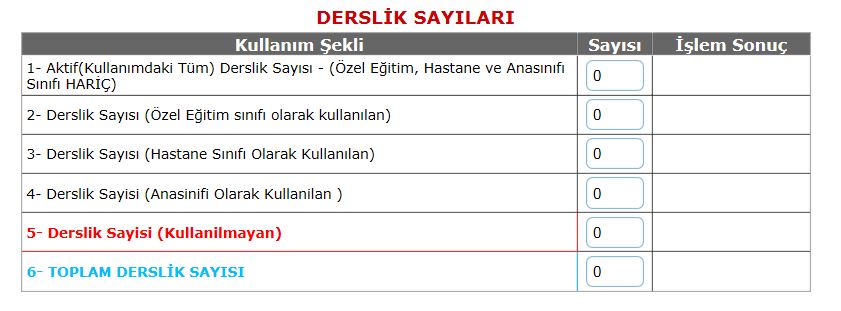 MEBBİS Veri Girişi
Sayfa 21
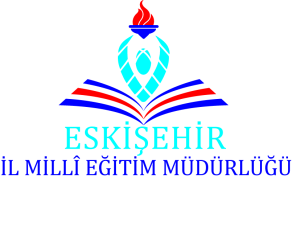 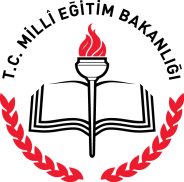 BİNA KULLANIMI (Derslik Sayısı-Tahsis)
Aynı binayı birden fazla okul ve kurumun kullandığı durumlarda;
Ev sahibi kurumun dolduracağı ekran








eşitliği sağlanacaktır.
Misafir kurumun dolduracağı ekran
Tahsis(Geçici Kullanım) Durumu ekranındaki derslik sayısı
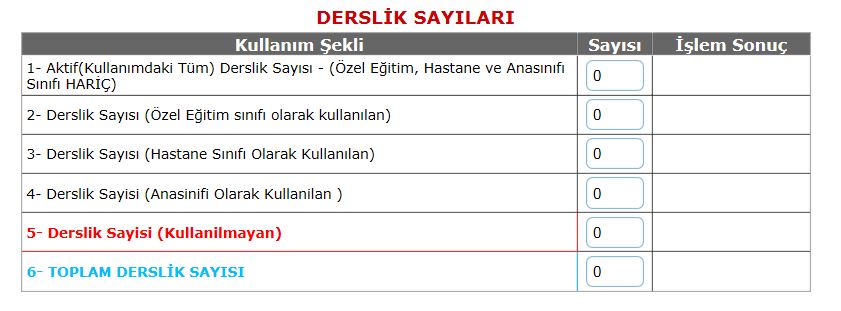 MEBBİS Veri Girişi
Sayfa 22
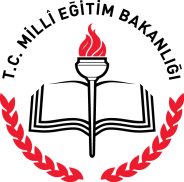 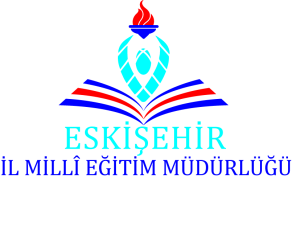 ÖNEMLİ UYARI
Meis Modülü BİNA KULLANIMI ekranına
Kütüphane Sayısı (Sınıf Kitaplıkları Hariç) satırının altına,
Z-KÜTÜPHANE (Zenginleştirilmiş Kütüphane) satırı eklenmiştir. Bu iki kütüphane türü farklıdır.
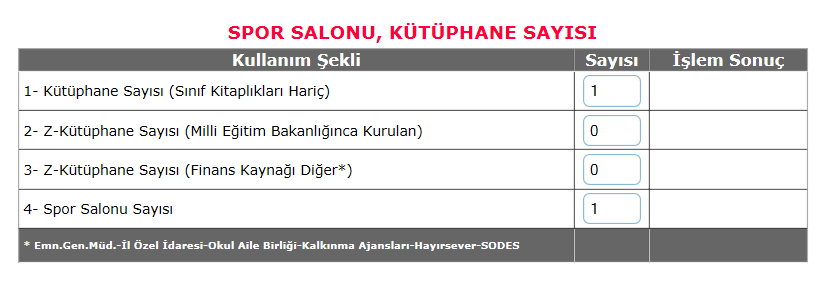 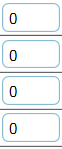 MEBBİS Veri Girişi
Sayfa 23
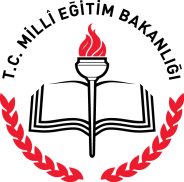 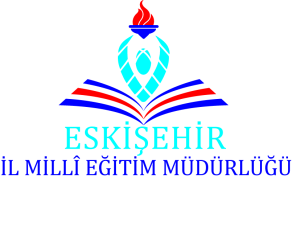 Kurum Onay Verme İşlemi
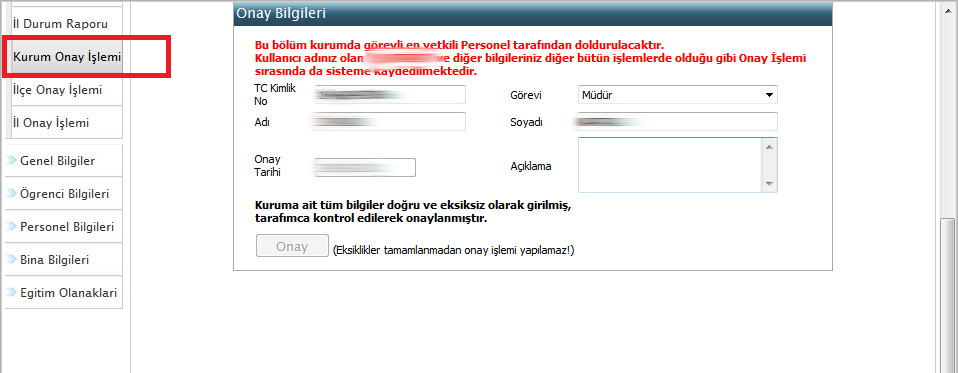 MEBBİS Veri Girişi
Sayfa 24
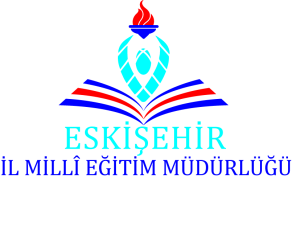 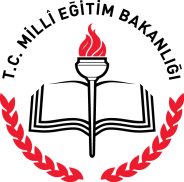 Yaygın eğitim kapsamındaki özel özel eğitim okullarının rehabilitasyon birimleriyle özel eğitim ve rehabilitasyon merkezlerinde kayıtlı olan bireylerin kursiyer bilgileri ve kursiyerlerin öğrenim durumları http://mebbis.meb.gov.tr adresindeki Özürlü Birey Modülündeki öğrenim bilgisi giriş ekranı kullanılarak girilecektir. Bina bilgileri, eğitim olanakları ve personel durumu bilgileri ise MEİS Modülünden girilecektir.
MEBBİS Veri Girişi
Sayfa -25
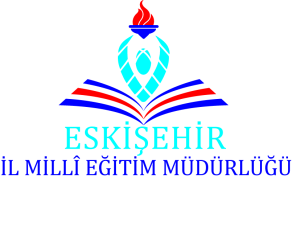 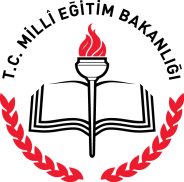 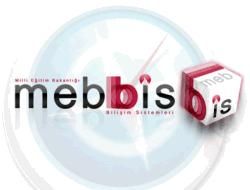 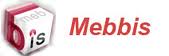 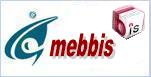 U Y A R I

2018-2019 Öğretim yılı veri giriş işlemleri 12 Kasım 2018 itibariyle başlayıp 
04 Ocak 2019 ’da sona erecektir.